Math 170 Functions, Data, and Models
26 Periodic Functions
Section 7.1-3
Review of Familiar Functions
Ferris Wheel
A Ferris wheel of diameter 48 meters completes one revolution every 2 minutes.  You start at the lowest point on the wheel, which is still 4 meters off the ground.
What are the coordinates of the center of the wheel? Mark and label that on the Ferris wheel diagram.
Construct a table of your height at 15 second intervals during one revolution of the wheel.
Draw a graph of height as a function of time from the lowest point.  Include 3 revolutions of the wheel.
Determine the midline (average value), amplitude (maximum deviation from average), and period (how long until it repeats) of the function.
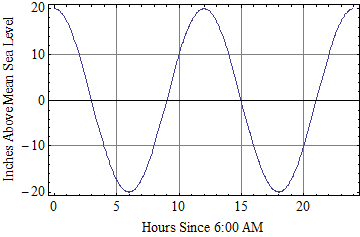 Simplified Tide
Interpret the point identified by the red arrow.
Is the tide rising or falling at 7:00 AM?
When does low tide occur?
What is the midline?
What is the amplitude?  
What is the period?
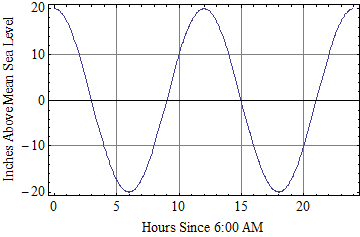 Transformation
Let T(h) be the inches above mean sea level at h hours since 6:00 AM. (graph)
Imagine W(s) which is the height (in centimeters) above low tide at m minutes since the low tide.
Sketch W(s)
Cosine and Sine
See web notes…
Transforming Cosine and Sine
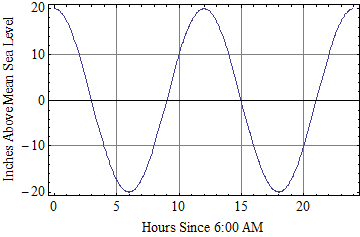 Equations
Find an equation for this function.